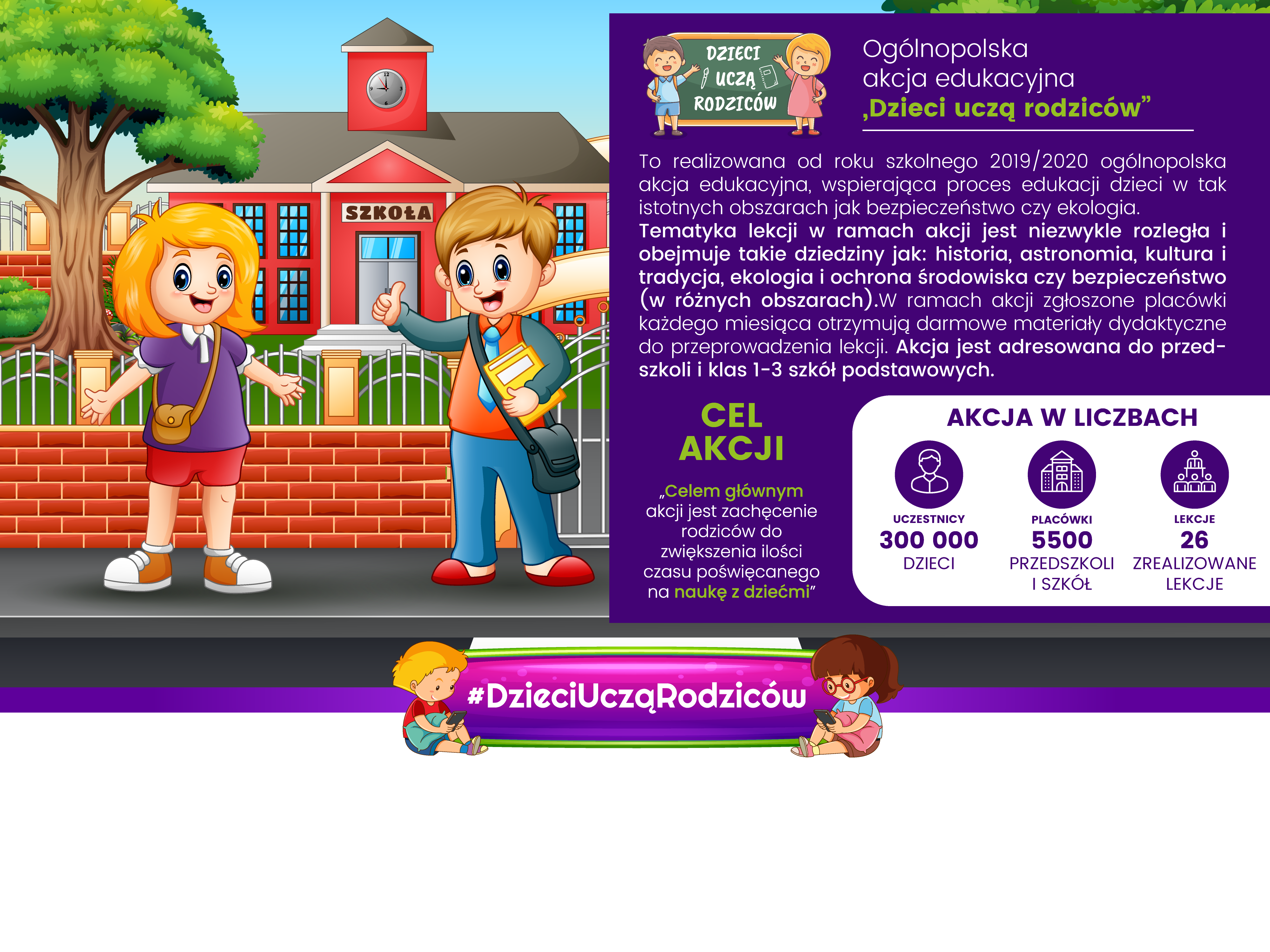 O akcji „Dzieci uczą rodziców”
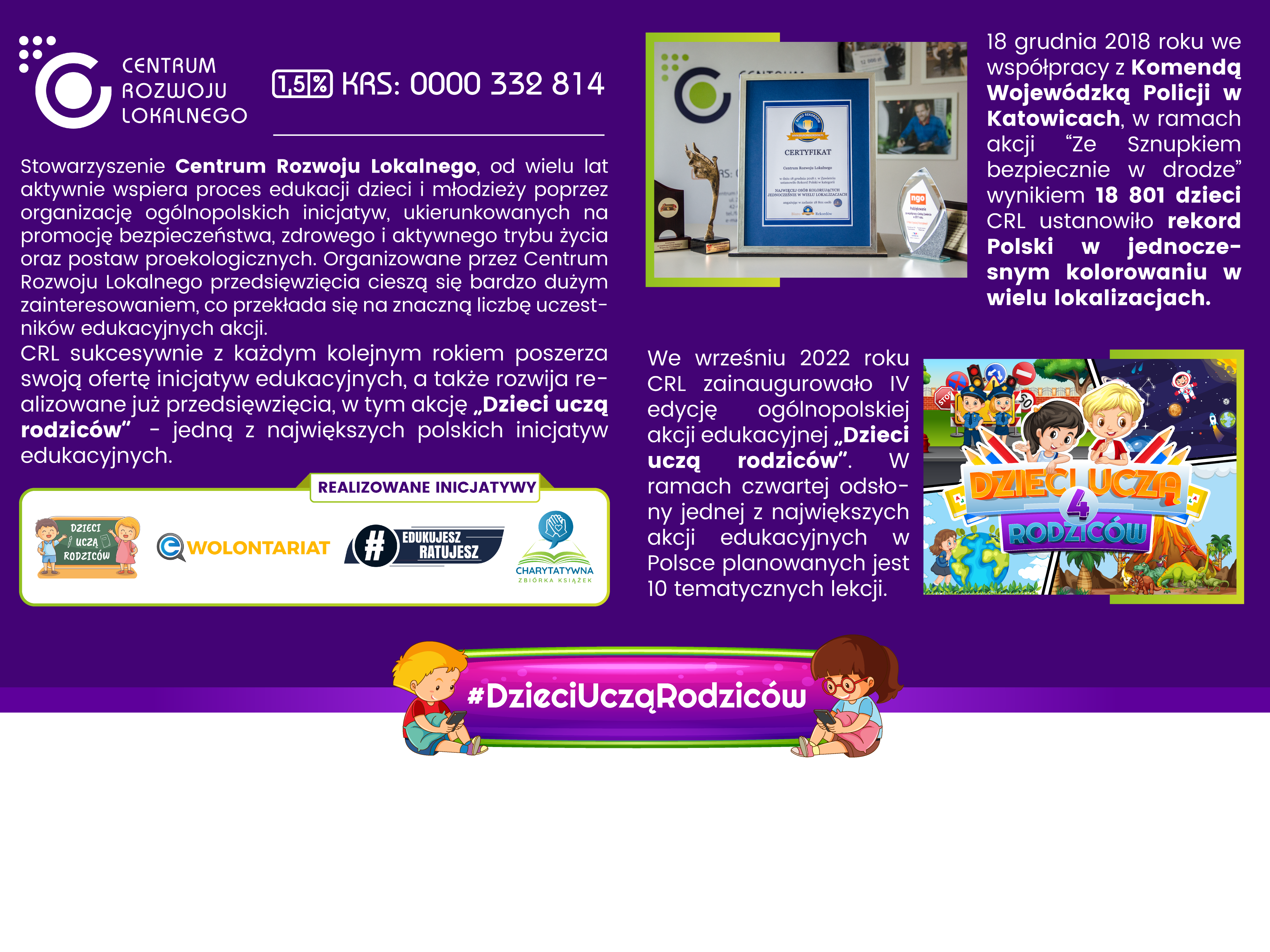 Centrum Rozwoju Lokalnego
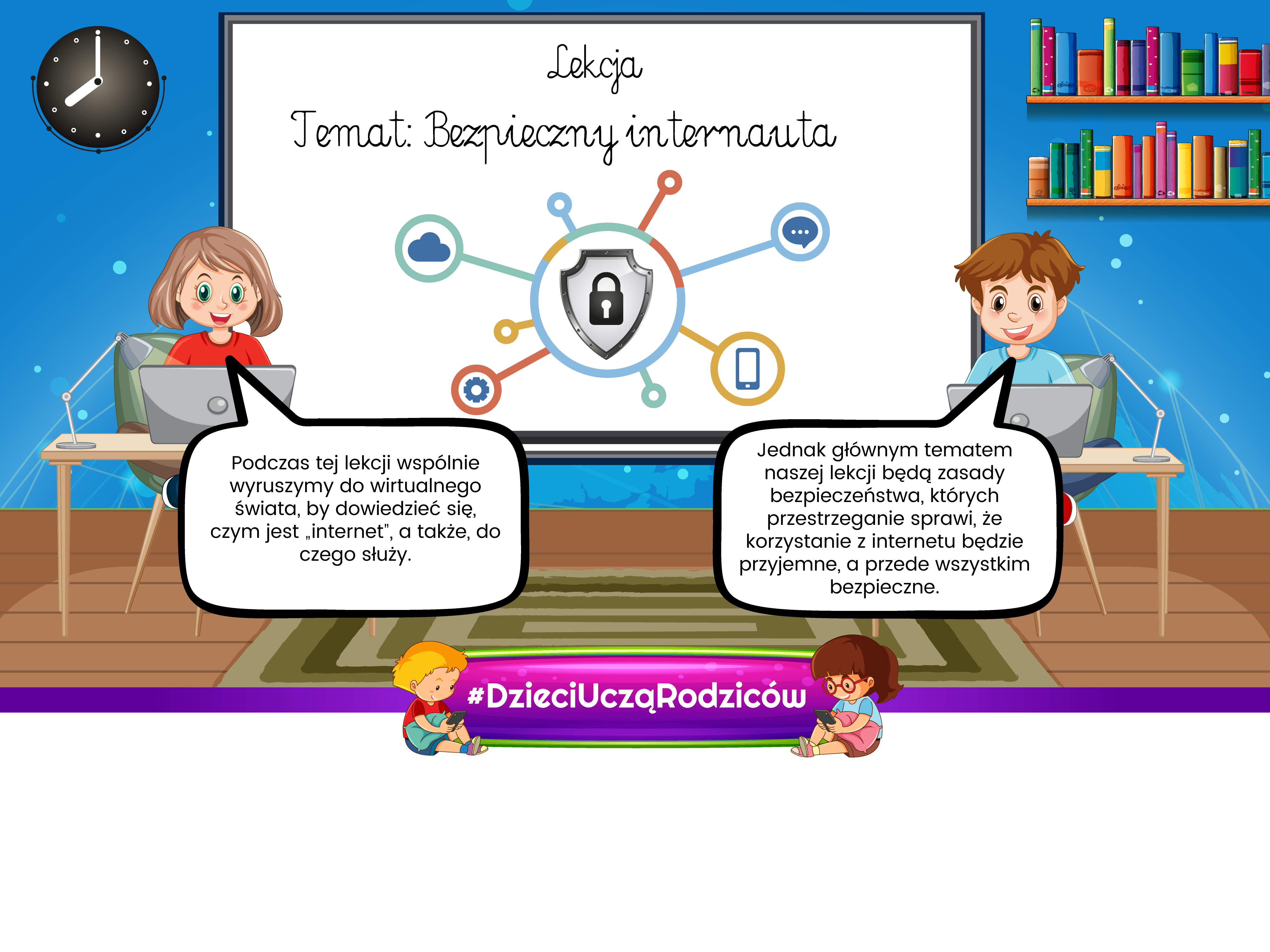 Lekcja „Bezpieczny internauta”
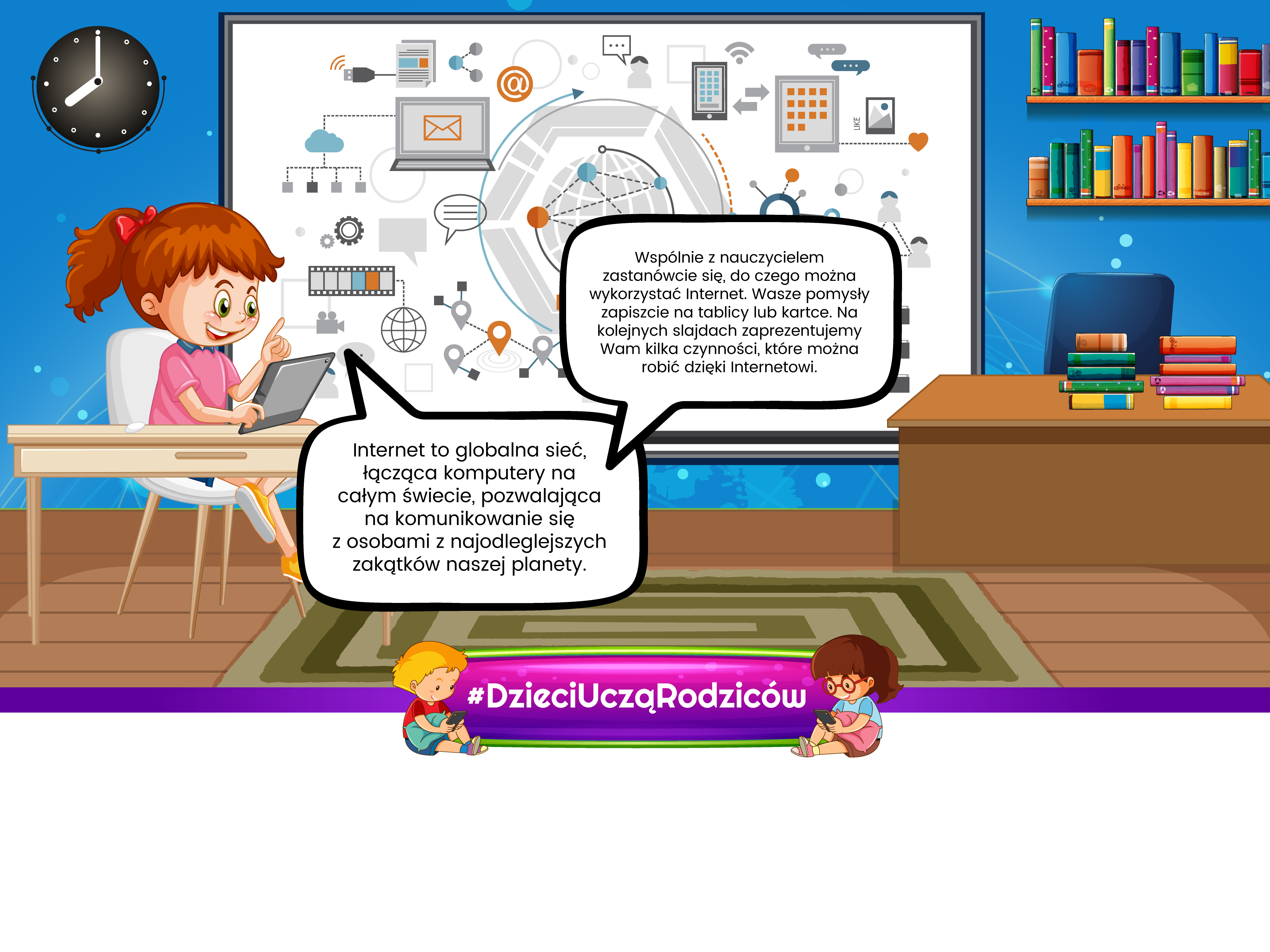 Czym jest „Internet”?
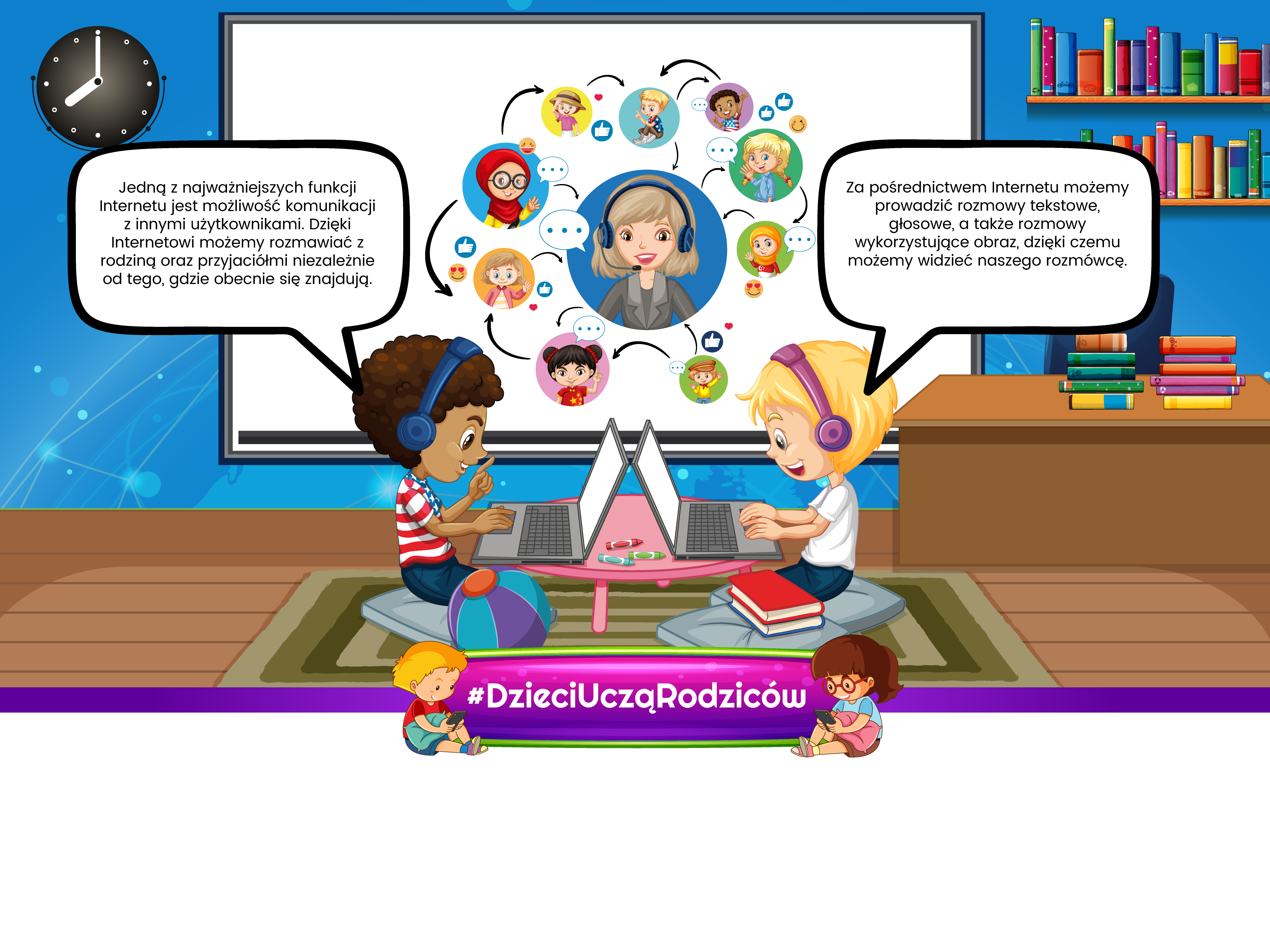 Co można robić w „Internecie”
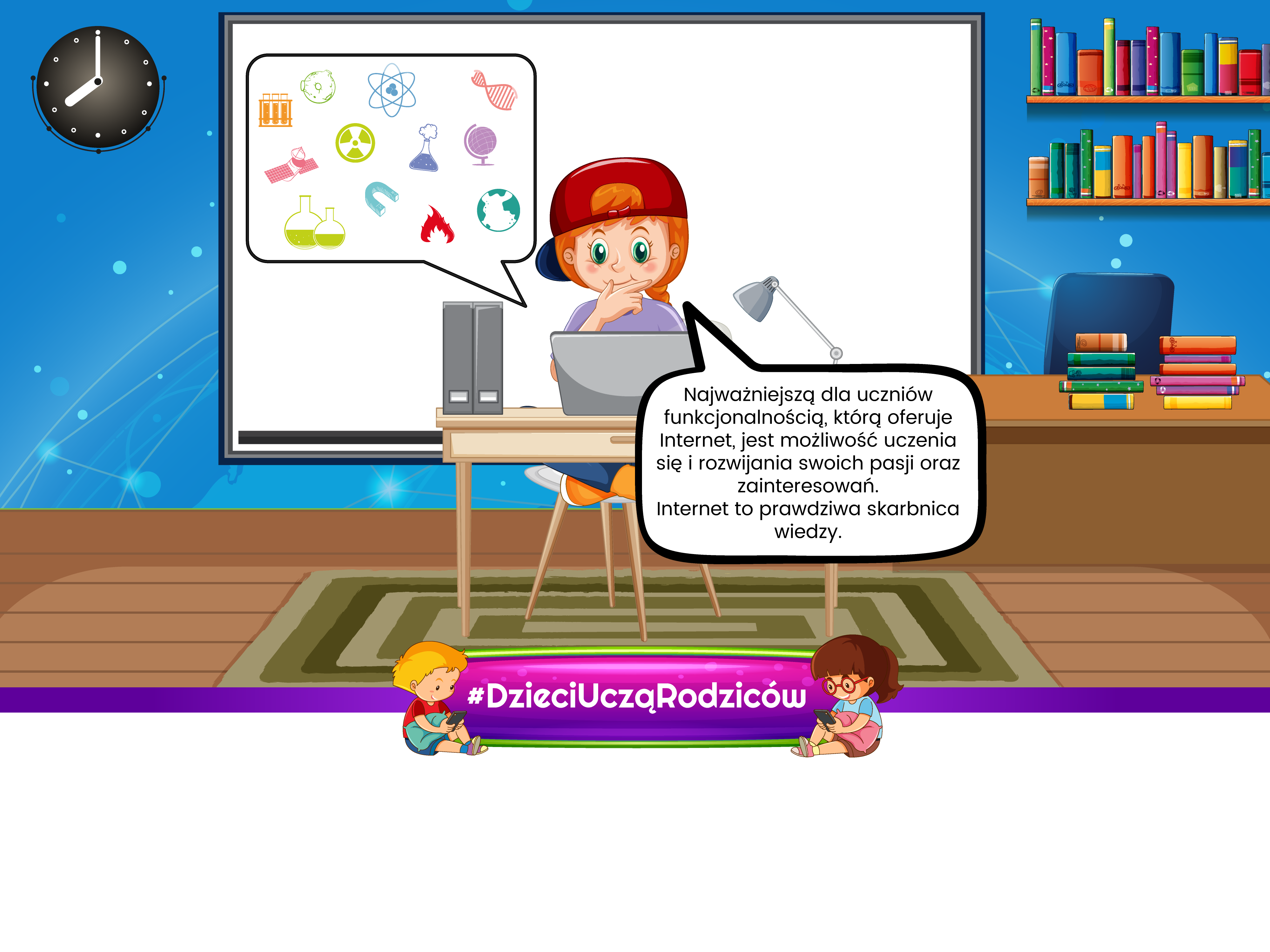 Co można robić w „Internecie”
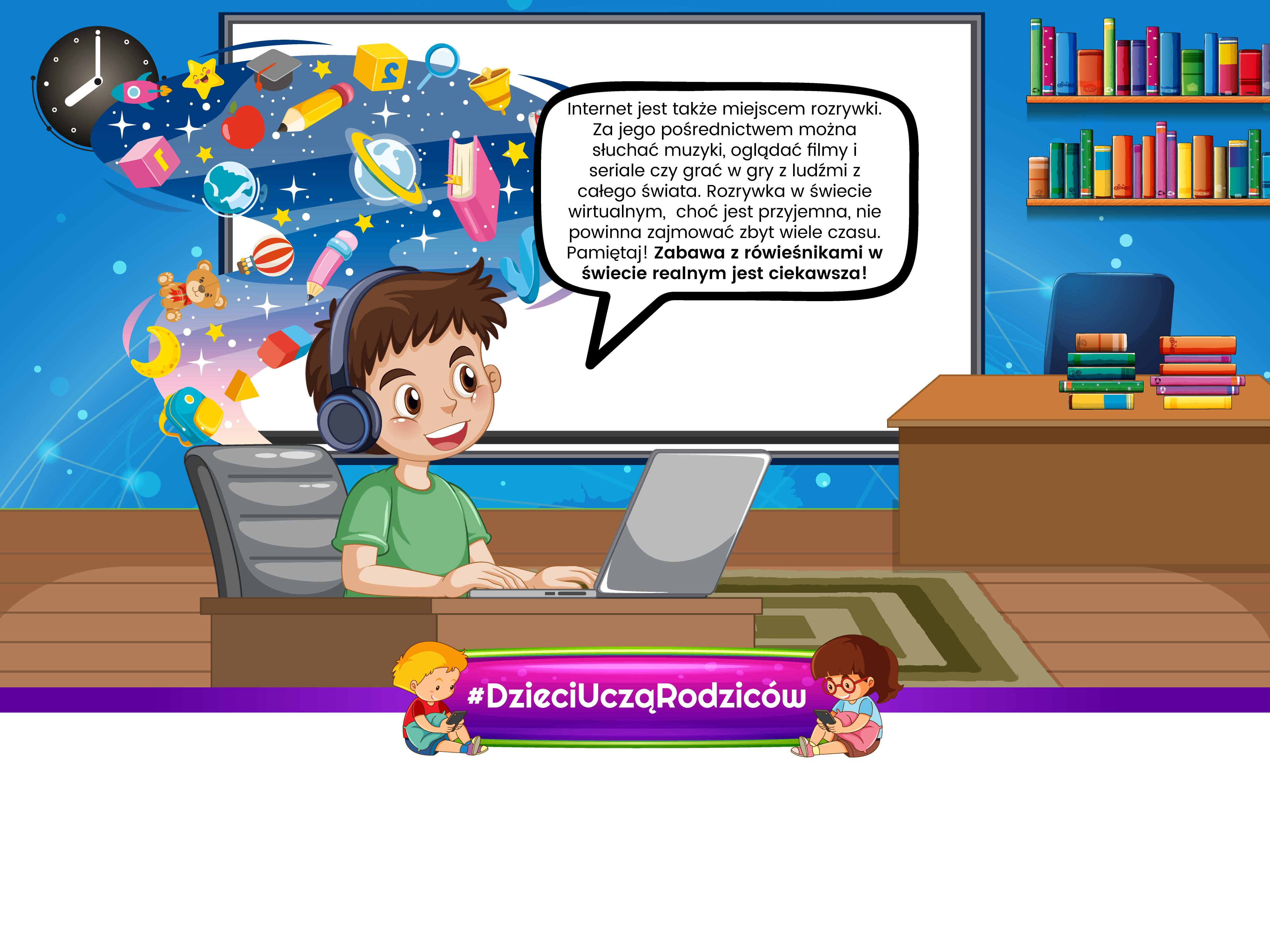 Co można robić w „Internecie”
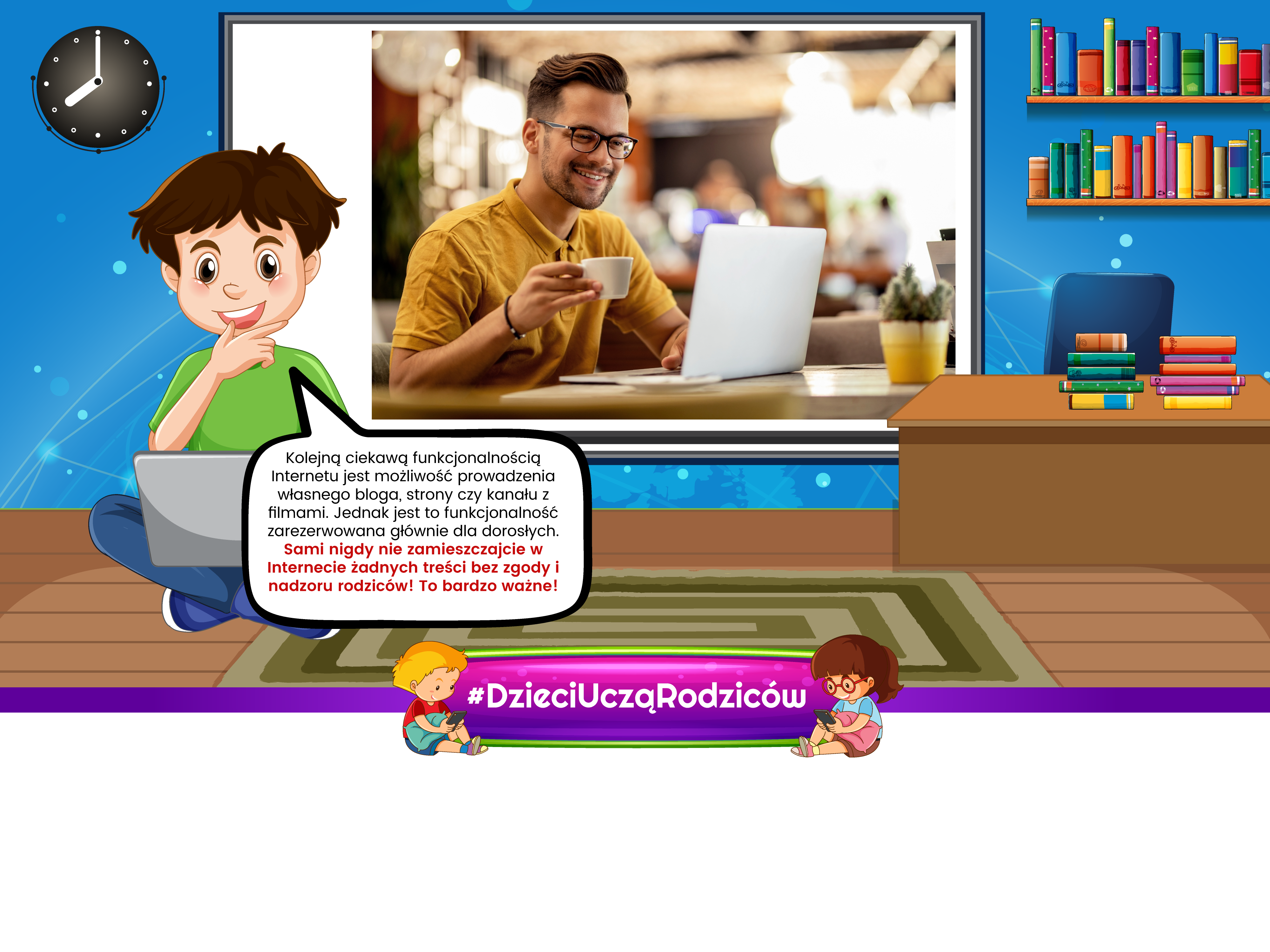 Co można robić w „Internecie”
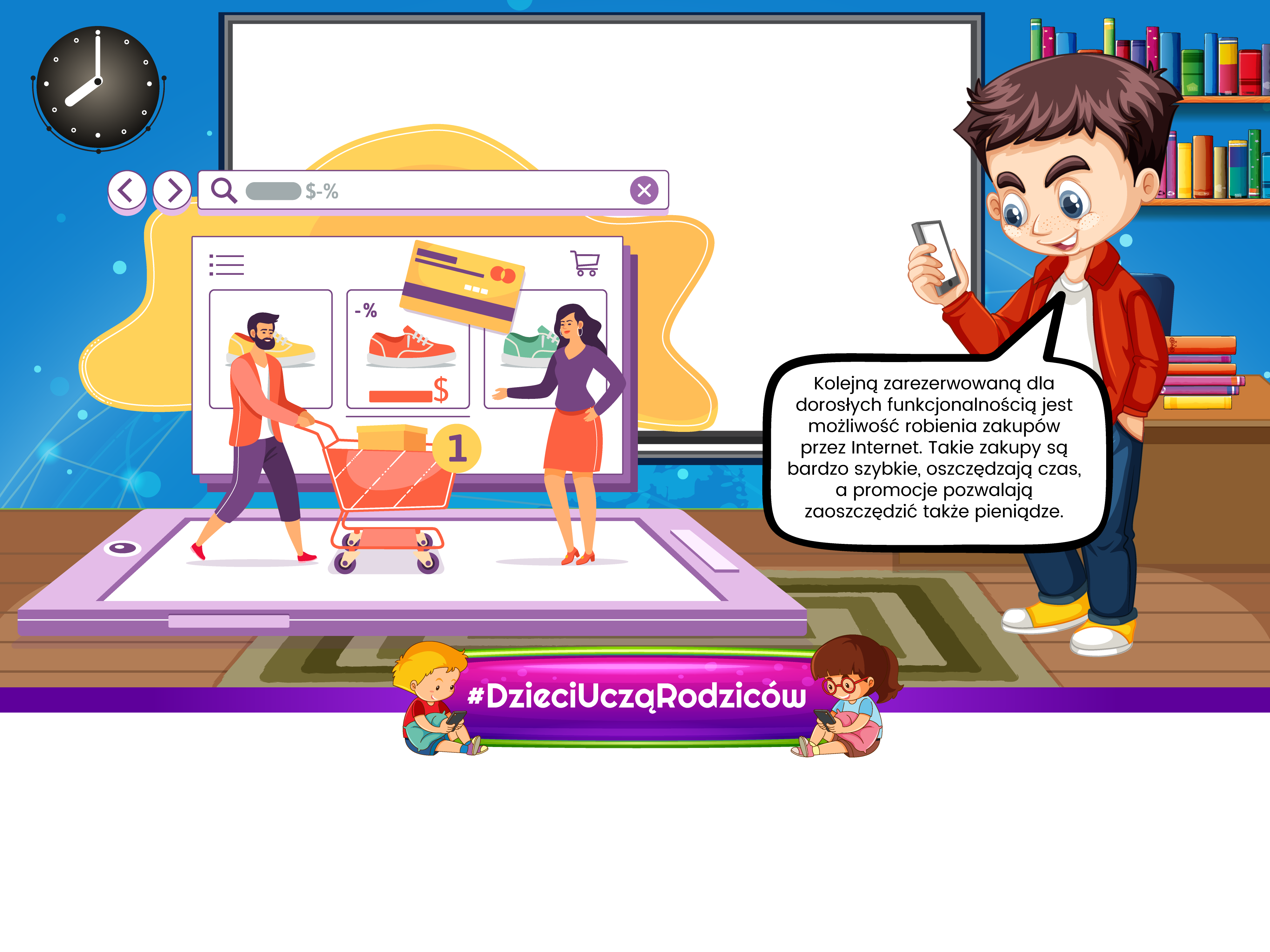 Co można robić w „Internecie”
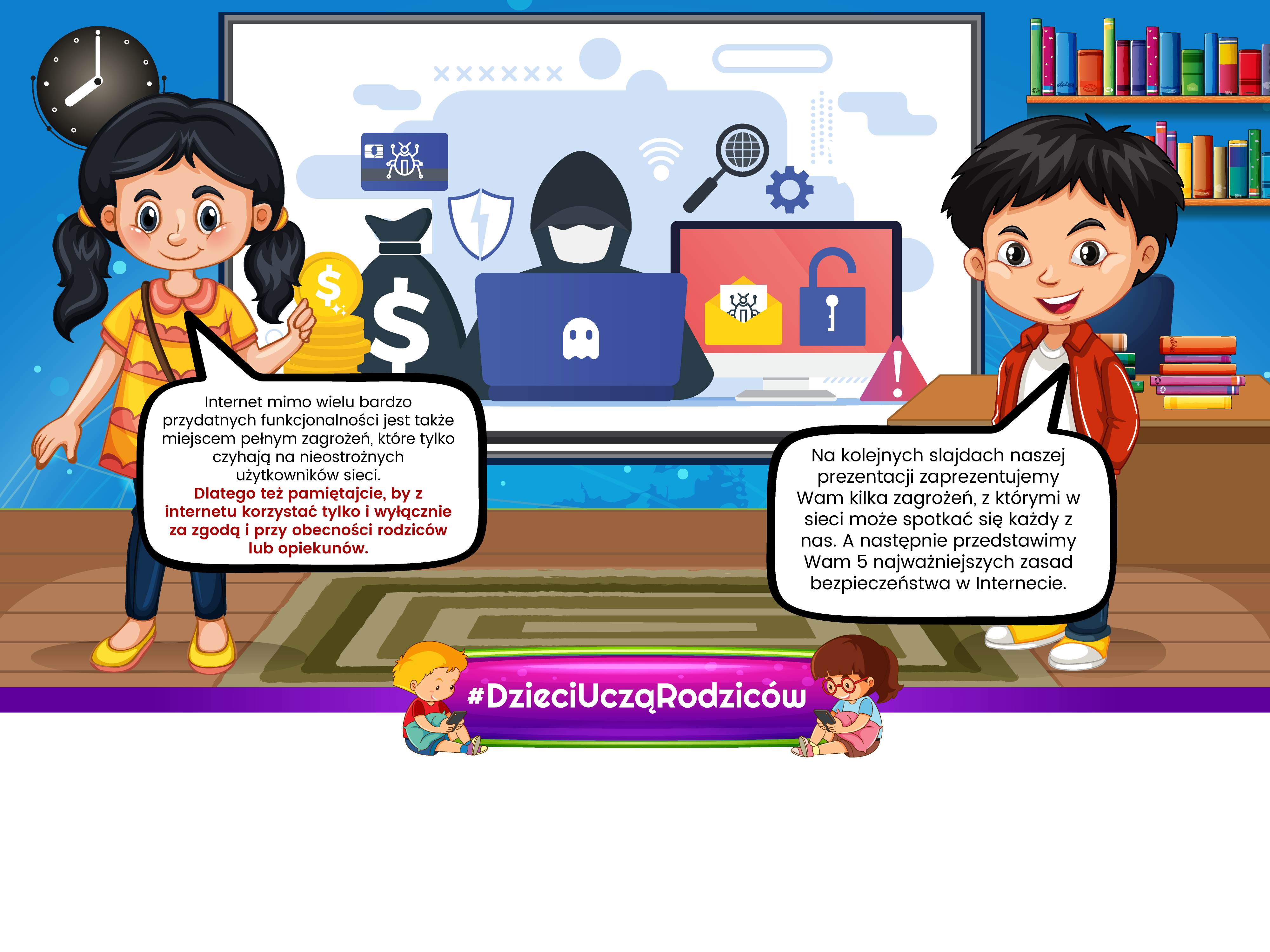 Zagrożenia w „Internecie”
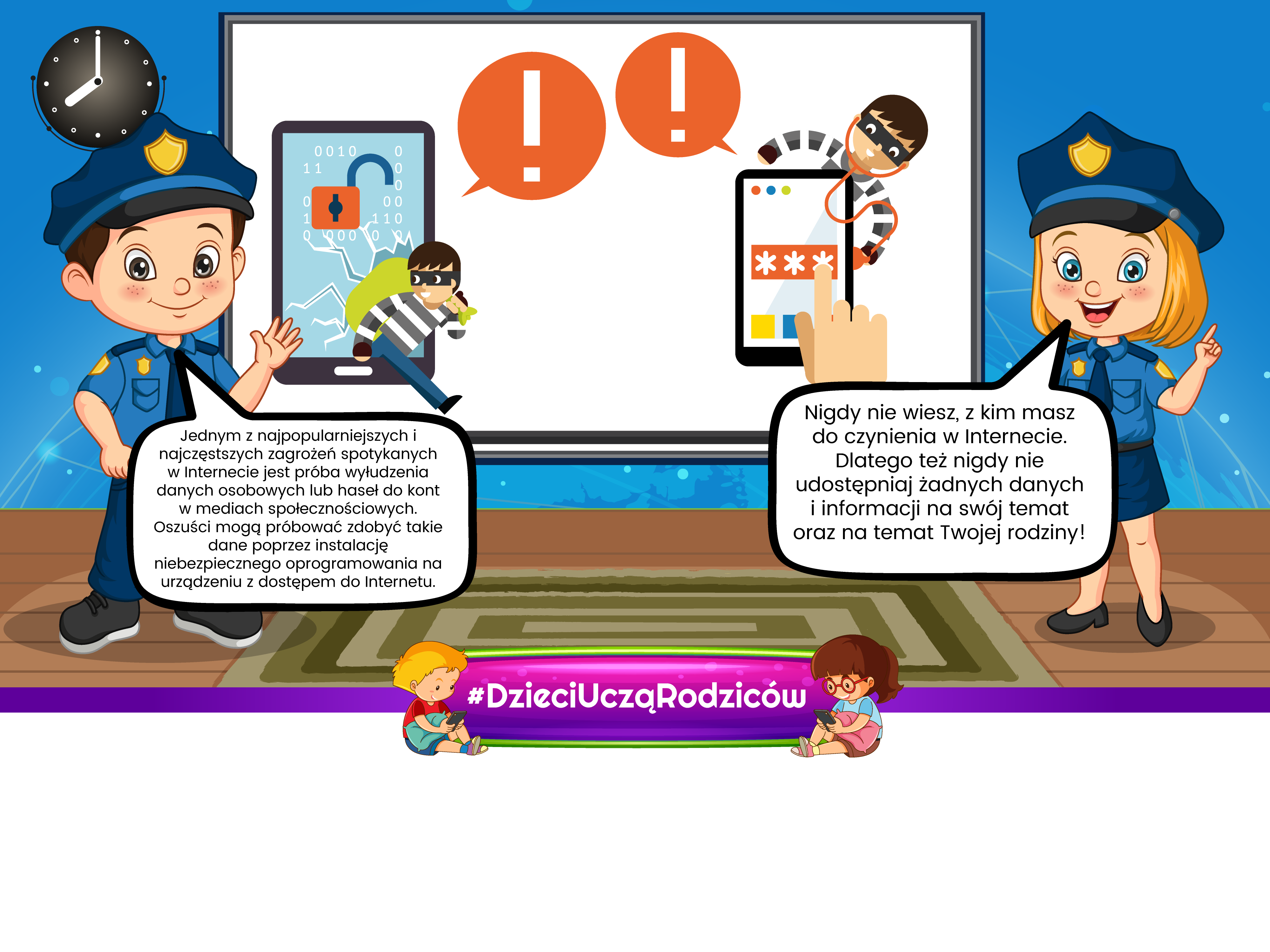 Zagrożenia w „Internecie”
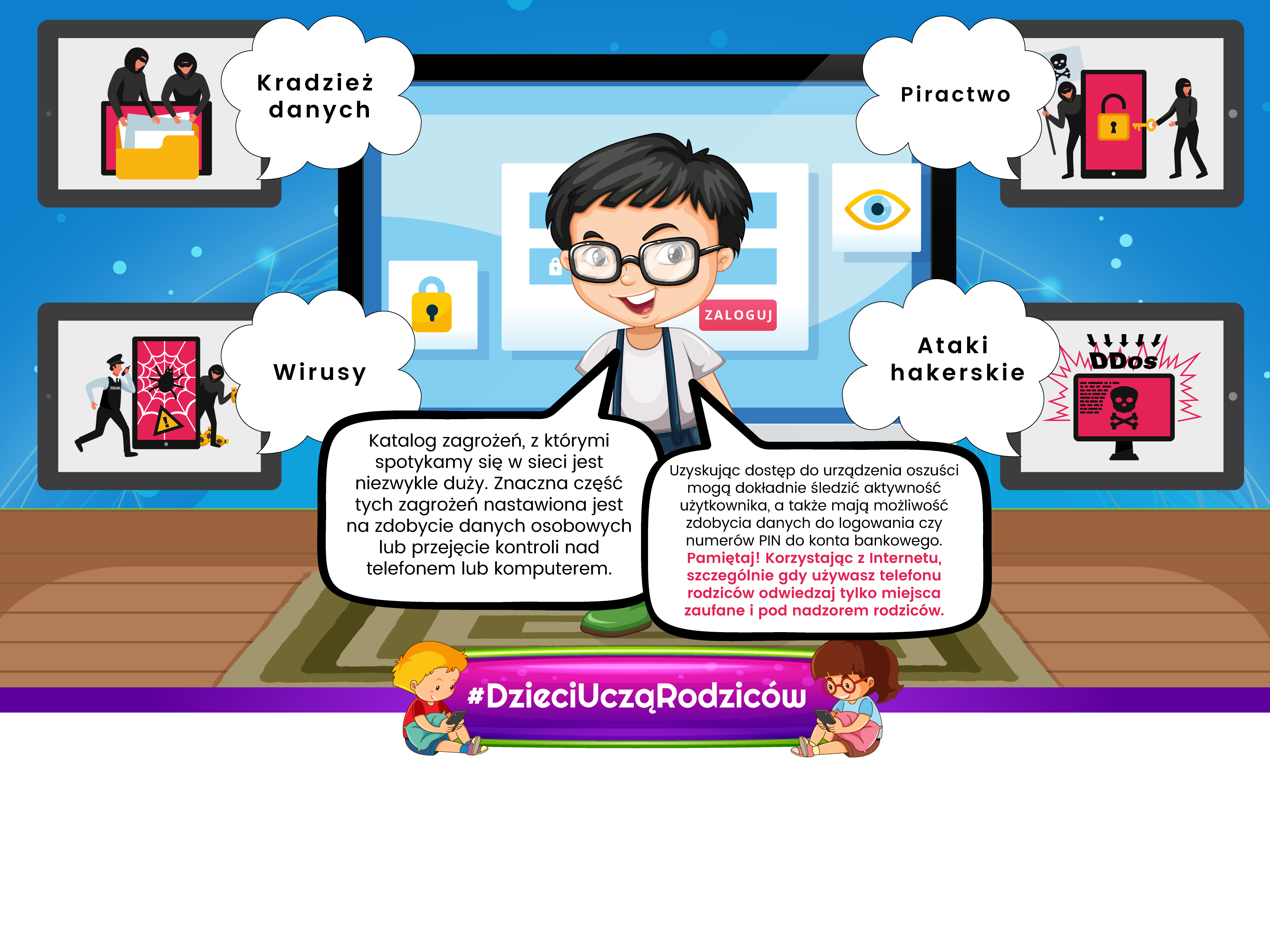 Zagrożenia w „Internecie”
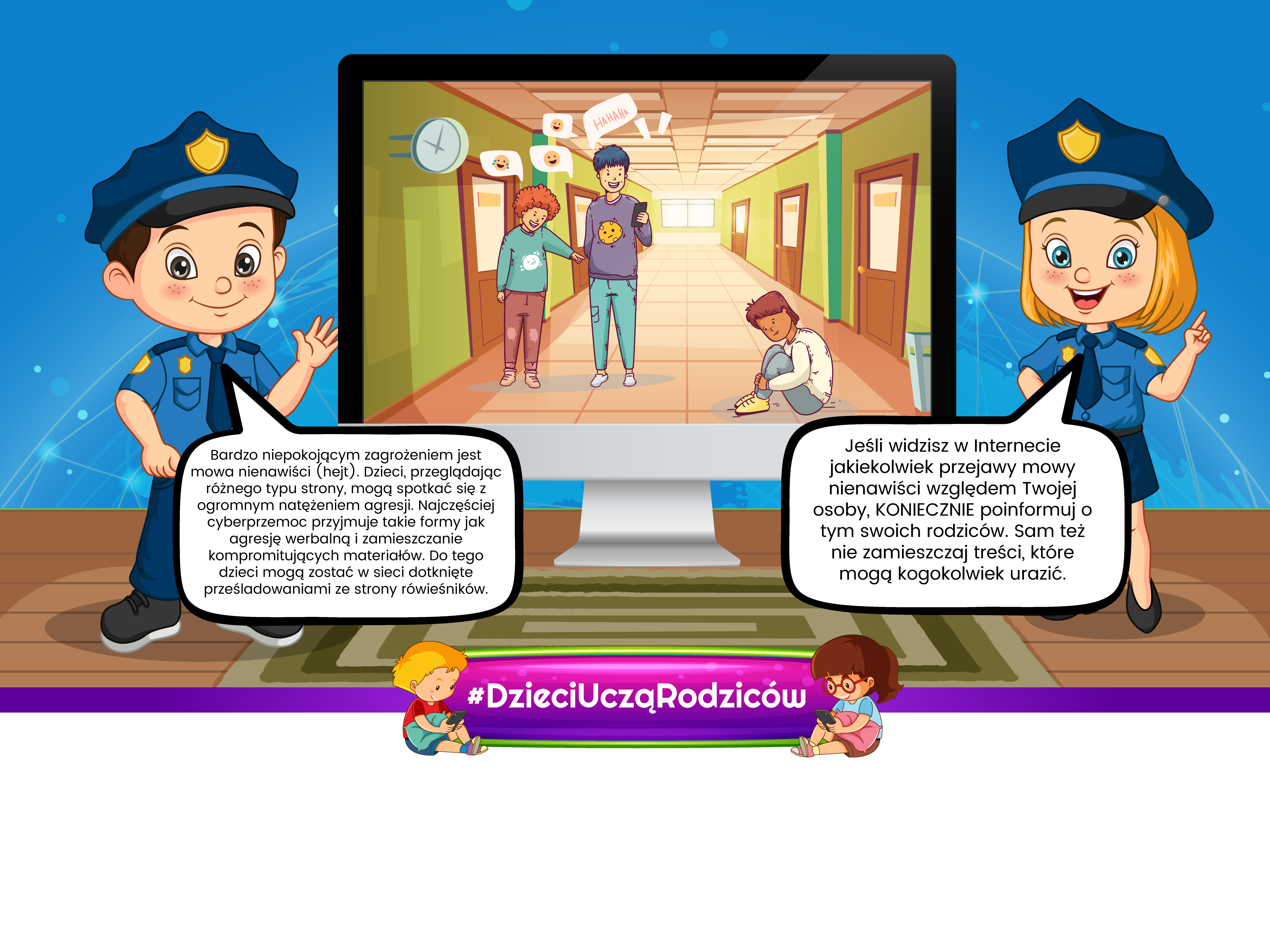 Zagrożenia w „Internecie”
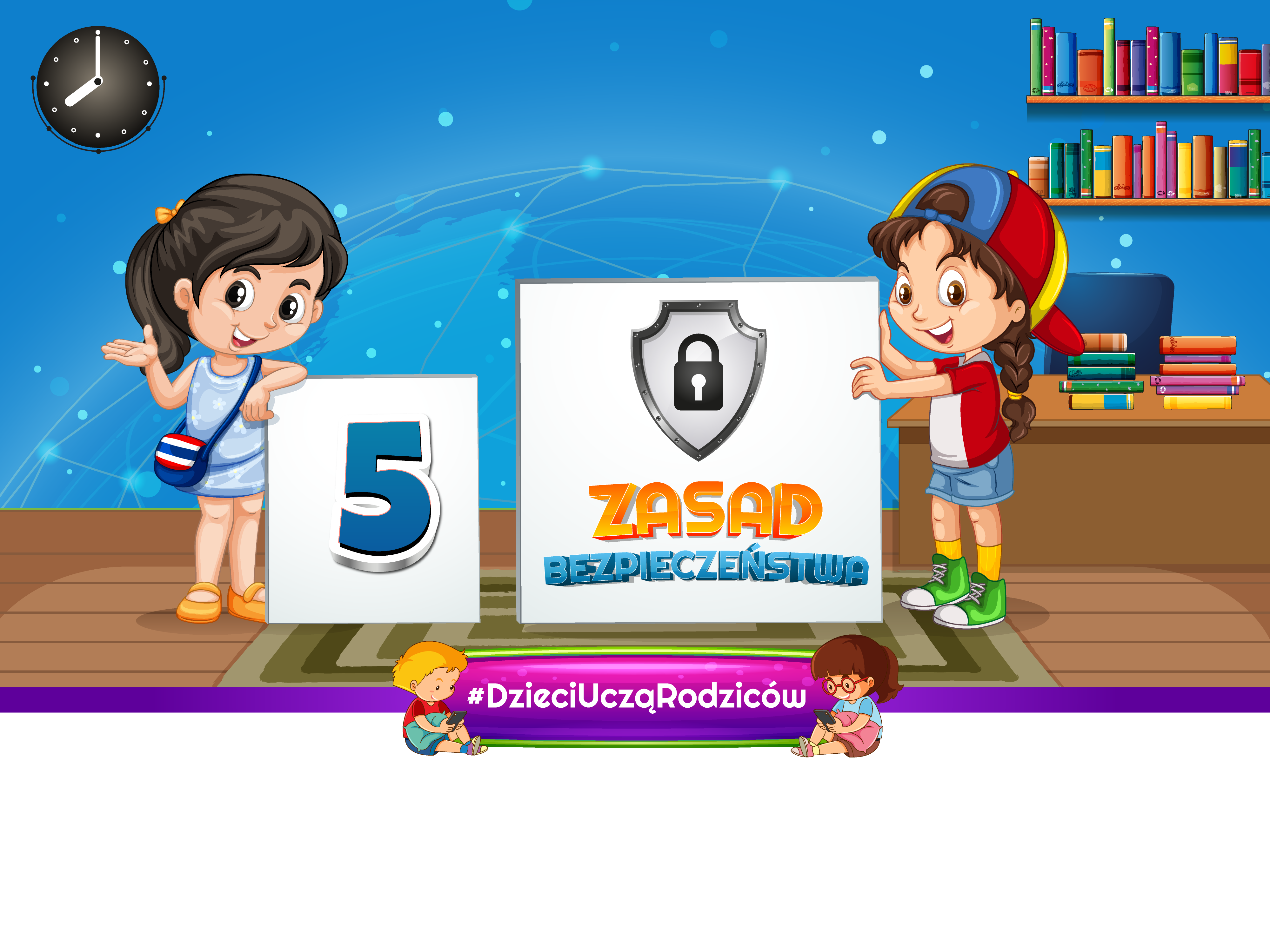 Pięć zasad bezpieczeństwa w Internecie
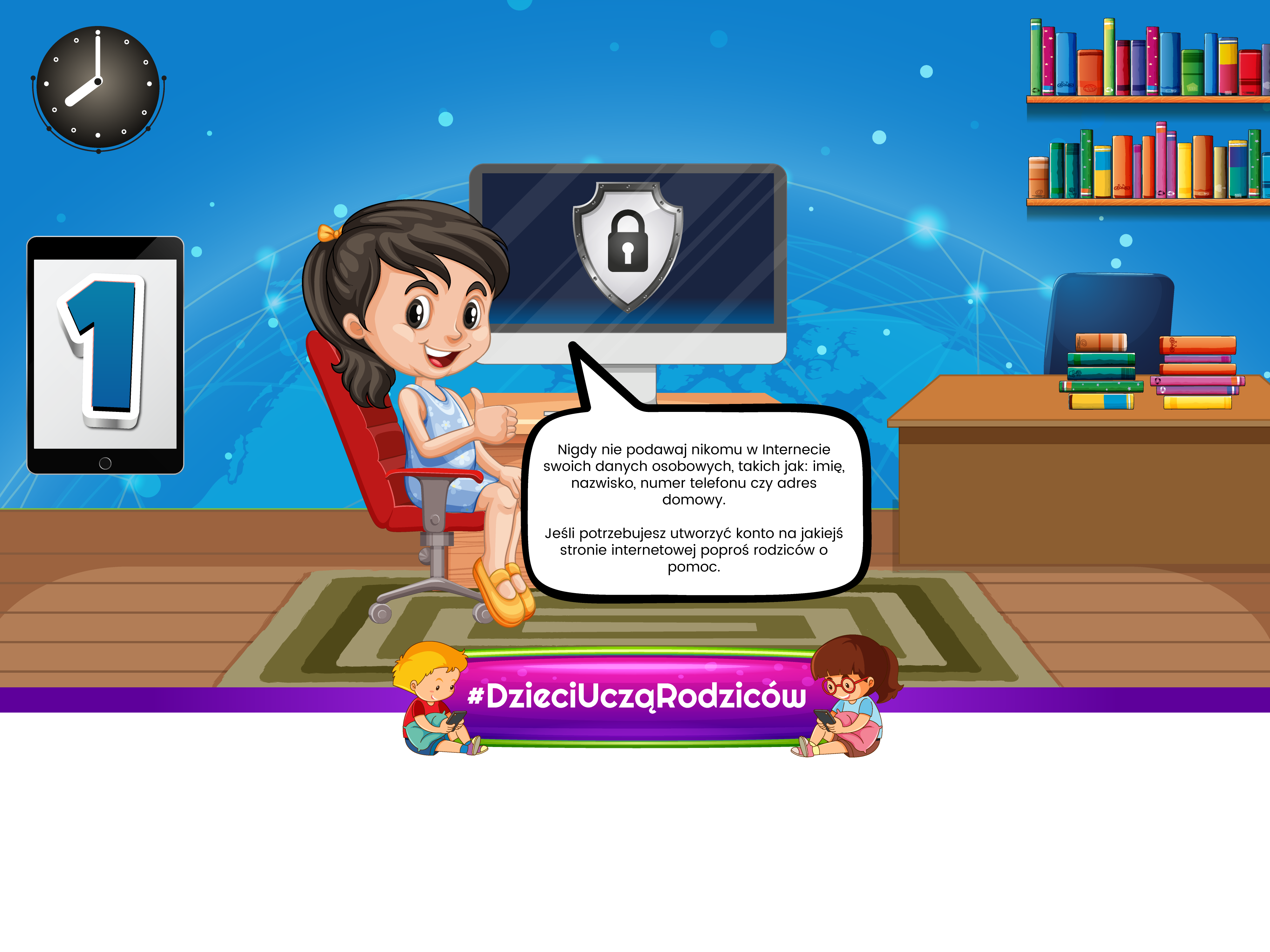 Pięć zasad bezpieczeństwa w Internecie
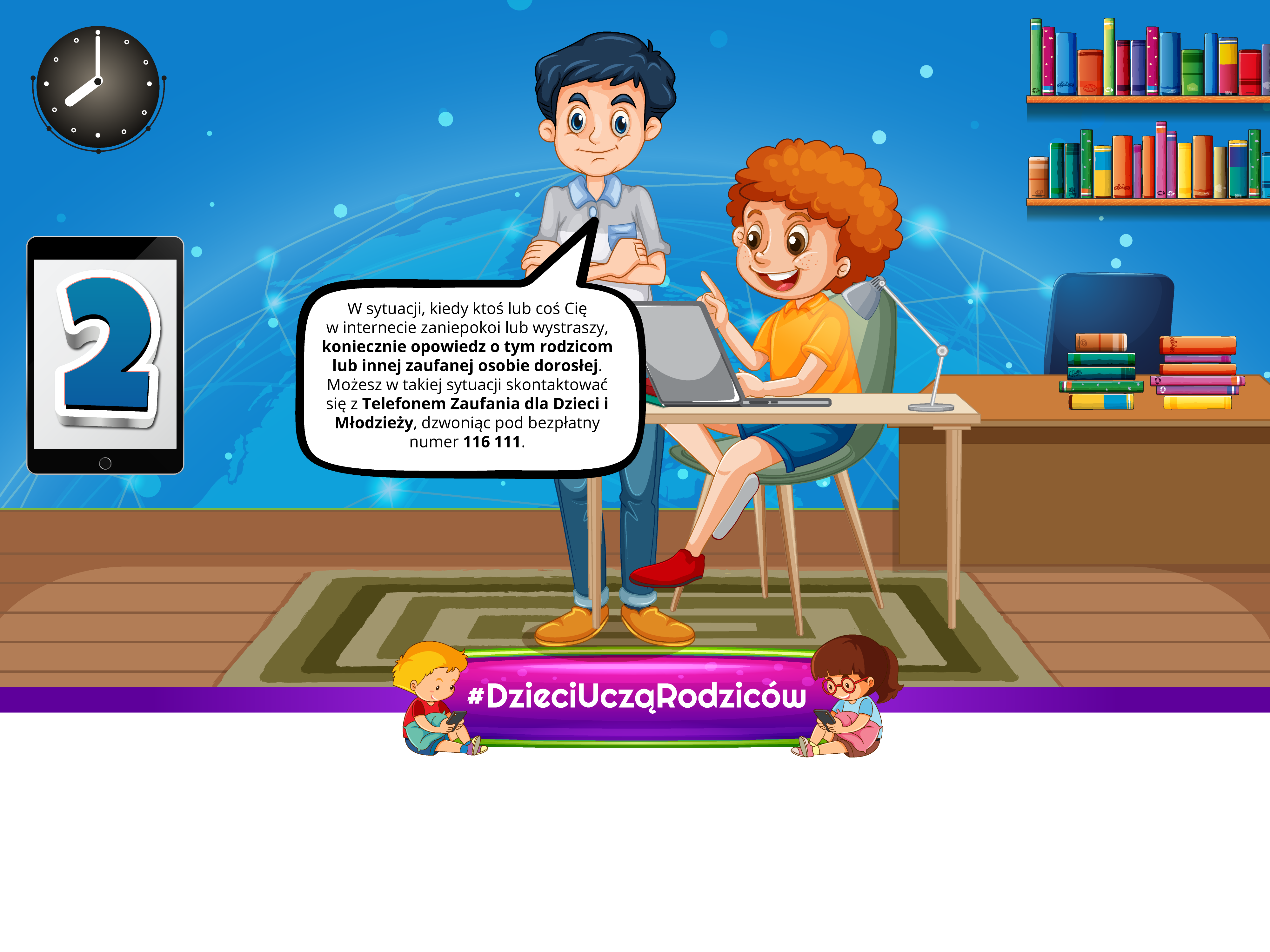 Pięć zasad bezpieczeństwa w Internecie
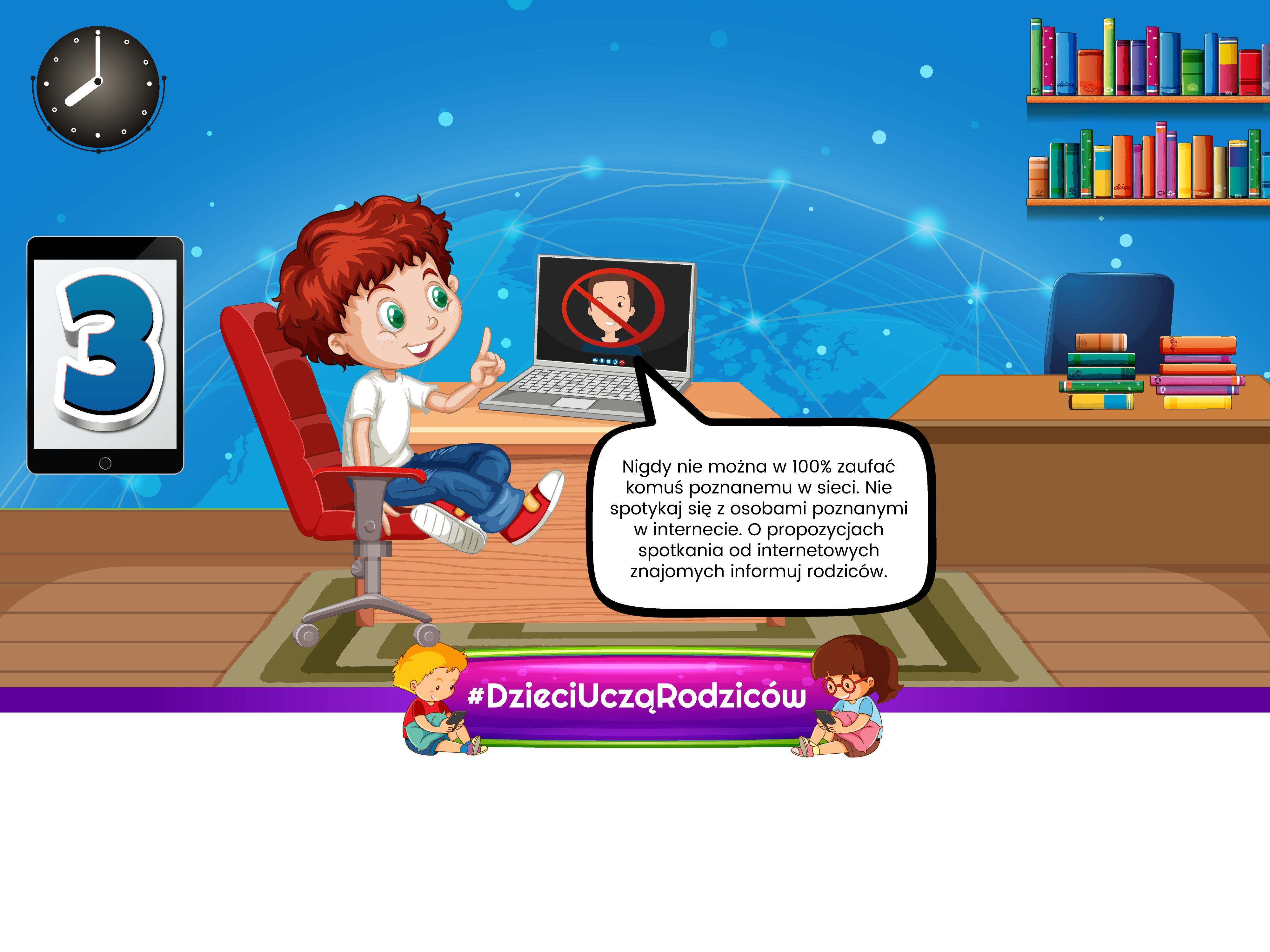 Pięć zasad bezpieczeństwa w Internecie
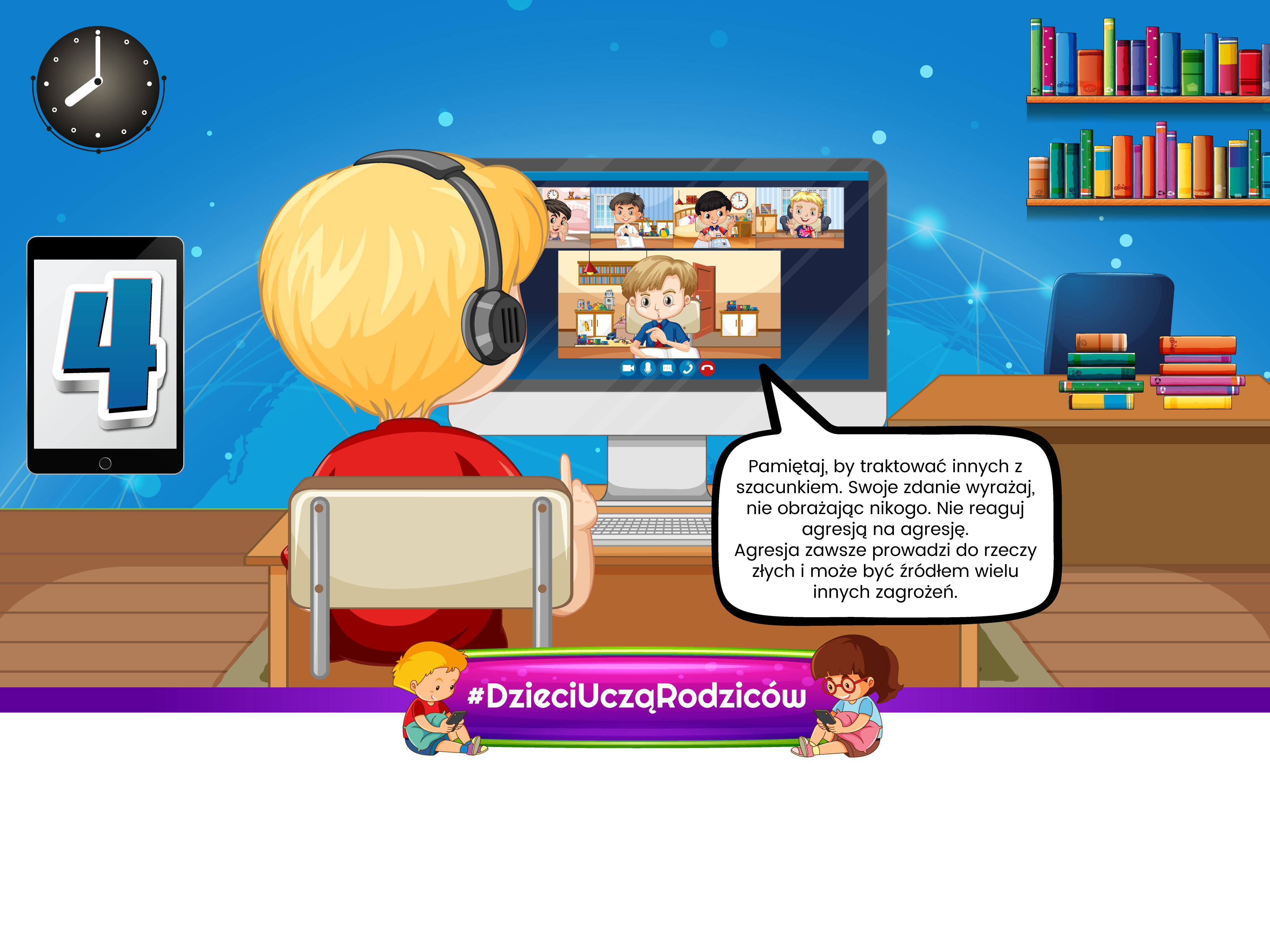 Pięć zasad bezpieczeństwa w Internecie
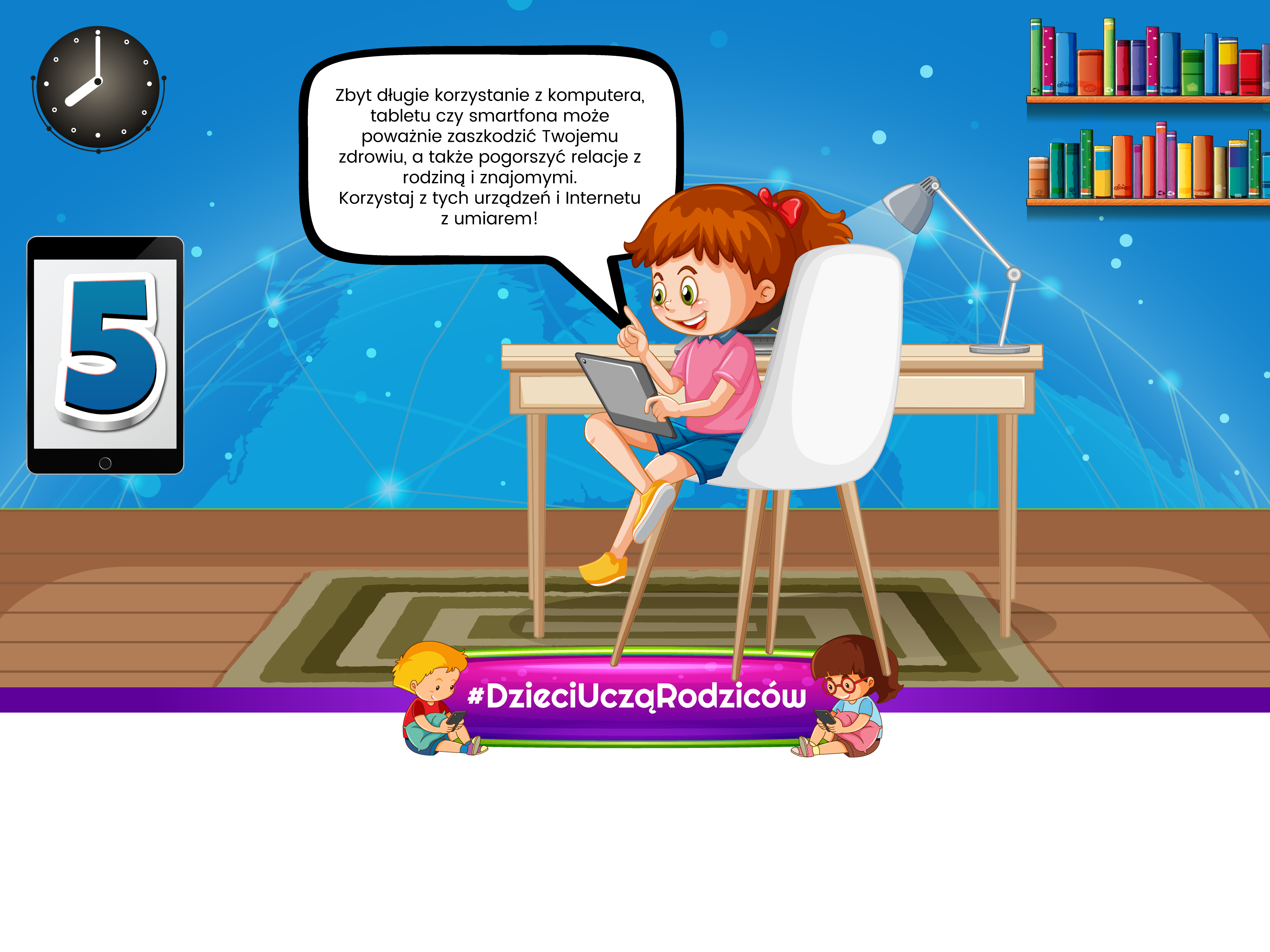 Pięć zasad bezpieczeństwa w Internecie